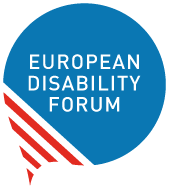 Overzicht van de EU-strategie inzake de rechten van personen met een handicap
17 maart
[Speaker Notes: EDF logo
Titel van de presentatie 
Vervang deze sectie door uw naam
En deze met de datum]
Agenda
10.00 – 10.30 uur 
Opening van de workshop- Gunta Anca 
Presentatie van de Strategie en de breakout-sessies - Haydn         Hammersley
Agenda
10.30 – 11.10 uur
Eerste ronde van Breakout-sessies in de volgende groepen: 
Toegankelijkheid en genot van EU-rechten (Strategie, hoofdstukken 2 & 3)
Fatsoenlijke levenskwaliteit en gelijke kansen voor iedereen (Strategie, hoofdstukken 4 en 5)
Wereldwijde bevordering van de rechten van personen met een handicap, uitvoering van de strategie en het goede voorbeeld geven (hoofdstukken 6, 7 en 8 van de strategie)
Agenda
11.10 – 11.25 uur Koffiepauze
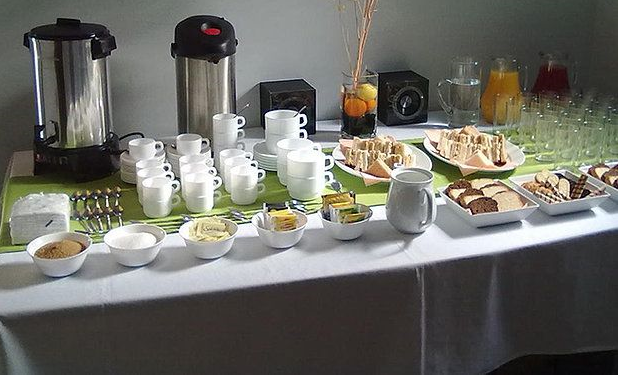 Ooit zag dat er zo uit …
Agenda
11.25 – 12.05 uur
Tweede ronde van de Breakout-sessies (elke deelnemer gaat naar een andere groep dan tijdens de eerste sessie) 
  
12.05 – 12.35 uur
Conclusies van de referenten van de werkgroepen 
	 
12.35 – 12.45 uur
Slotbemerkingen
Vragen voor de breakout-groepen
Wat zijn de sterke punten en prioriteiten van het EDF? 
 Ontbreken er zaken? 
 Wat moeten de volgende stappen zijn die het EDF (met inbegrip van zijn comités en werkgroepen) en zijn leden moeten ondernemen?
Overzicht van de nieuwe strategie
Aantal acties per type
Harde EU-wetgeving (nieuwe creëren of bestaande herzien) = 5 
Oprichting van een nieuwe structuur/praktijk in de EU-instellingen = 14 
EU-richtsnoeren/toolkit = 10
Investering via EU-financiering = 11
Ondersteuning van de lidstaten bij nationaal beleid = 9
integratie van handicapindicatoren in beoordelingen / vaststelling van manieren om Strategie te monitoren = 6
Kwesties (laten) onderzoeken = 14 op een 
Aanpak via een andere strategie = 21
Dialoog met belanghebbenden opzetten = 7
Oproep aan lidstaten om zelf actie te ondernemen = 20
Aantal acties per type
De harde wetgeving
De harde wetgeving
4 herziening van de bestaande wetgeving
wetgevingskader betreffende de energieprestatie van gebouwen, met gevolgen voor de toegankelijkheid
Regelgevingskader inzake passagiersrechten, met inbegrip van de rechten van personen met een handicap en personen met verminderde mobiliteit
Verordening betreffende richtsnoeren van de Unie voor de ontwikkeling van het trans-Europees vervoersnetwerk ter verbetering van de toegankelijkheid
Opneming van het VN-Verdrag inzake de rechten van personen met een handicap in de herziening van de verordening houdende toepassing van een schema van algemene tariefpreferenties, waarbij de naleving door de betrokken handelspartners wordt gestimuleerd (internationale samenwerking).
De harde wetgeving
1 nieuw stuk wetgeving "indien nodig"
Follow-up met een wetgevingsvoorstel om de rol van organen voor gelijke behandeling te versterken (ter ondersteuning van de uitvoering van de EU-richtlijn inzake gelijke behandeling in arbeid en beroep)
De vlaggenschipinitiatieven
Vlaggenschip 1
In 2022 zal de Commissie een Europees centrum voor hulpbronnen opstarten AccessibleEU 
Dit zal zorgen voor meer samenhang in het toegankelijkheidsbeleid en een vlottere toegang tot relevante kennis. 
zal de nationale autoriteiten die verantwoordelijk zijn voor de uitvoering en handhaving van de toegankelijkheidsregels bijeenbrengen met deskundigen en professionals op alle gebieden van toegankelijkheid
Uitwisseling van goede praktijken tussen sectoren en ontwikkeling van instrumenten en normen om de uitvoering van de EU-wetgeving te faciliteren.
Vlaggenschip 2
Invoering van een Europese handicapkaart tegen eind 2023
Erkenning van de kaart in alle lidstaten
zal voortbouwen op de ervaringen van het lopende EU-proefproject handicapkaart en op de Europese parkeerkaart voor personen met een handicap.
Vlaggenschip 3
tegen 2023 komen er richtsnoeren waarin de lidstaten wordt aanbevolen het zelfstandig wonen en maatschappelijke inclusie te verbeteren
De lidstaten moeten personen met een handicap in staat stellen in toegankelijke, ondersteunde huisvesting in de gemeenschap te wonen, of thuis te blijven wonen (met inbegrip van regelingen voor persoonlijke bijstand).
Vlaggenschip 4
Tegen 2024 is er een kader voor uitmuntende sociale diensten voor personen met een handicap
de dienstverlening aan personen met een handicap verbeteren en de jobs in deze sector aantrekkelijker maken, onder meer door bij- en omscholing van dienstverleners.
Vlaggenschip 5
In 2022 is er een pakket ter verbetering van de arbeidsmarktresultaten van personen met een handicap
Dit zal de lidstaten ondersteunen bij de uitvoering van de relevante werkgelegenheidsrichtsnoeren via het Europees semester. 
Zal begeleiding bieden en steun verlenen voor wederzijds leren inzake de versterking van de capaciteiten van de diensten voor arbeidsvoorziening en integratie, de bevordering van aanwervingsperspectieven, het zorgen voor redelijke aanpassingen, de waarborging van gezondheid en veiligheid op het werk en regelingen voor beroepsrevalidatie in geval van chronische ziekten of ongevallen, de verkenning van degelijke jobs in beschutte tewerkstelling, en trajecten naar de open arbeidsmarkt.
Vlaggenschip 6
In 2021 zal de Commissie het platform voor personen met een handicap oprichten ter vervanging van de bestaande groep op hoog niveau inzake handicap
zal de uitvoering van de Strategie en van de nationale strategieën inzake handicaps ondersteunen. 
zal de nationale contactpunten van het VN-Verdrag inzake personen met een handicap, organisaties van personen met een handicap en de Commissie bijeenbrengen. 
forum om van gedachten te wisselen over de beoordelingen door de VN van de uitvoering van het VN-Verdrag door de lidstaten. 
De webstek van het Gehandicaptenplatform zal informatie bevatten over zijn vergaderingen, activiteiten, analyses en landeninformatie, met inbegrip van de bevordering van toegankelijke en inclusieve goede praktijken.
Vlaggenschip 7
De Commissie zal een vernieuwde HR-strategie aannemen 
zal acties omvatten ter bevordering van diversiteit en inclusie van personen met een handicap
vraagt EPSO om deze inspanningen in samenwerking met andere recruterende EU-instellingen aan te vullen.
Andere opgelijste acties
2. Toegankelijkheid - een stimulans voor rechten, autonomie en gelijkheid
toegankelijkheid
Vlaggenschipinitiatief inzake AccessibleEU 
tegen 2023 de werking van de interne markt voor ondersteunende technologieën onderzoeken om na te gaan of verdere actie nodig is
Herziening van het wetgevingskader met betrekking tot de energieprestatie van gebouwen (impact op toegankelijkheidsverbetering ten gevolge van renovatie-eisen)
in 2021 komen er praktische richtsnoeren voor de lidstaten ter ondersteuning van de uitvoering van de toegankelijkheidsverplichtingen uit hoofde van de richtlijnen inzake overheidsopdrachten, en bevordering van opleiding voor inkopers in de publieke sector met het oog op ‘toegankelijke’ aankopen
toegankelijkheid
in 2021 toegankelijkheid en inclusiviteit opnemen in de versterkte EU-strategie voor een digitale overheid
in 2022 de toepassing van de richtlijn inzake de toegankelijkheid van het web evalueren en nagaan of de richtlijn moet worden herzien om eventuele leemten aan te vullen
in 2021 het regelgevingskader inzake passagiersrechten herzien, met inbegrip van de rechten van personen met een handicap en personen met beperkte mobiliteit
toegankelijkheid
uiterlijk in 2022 een inventaris van de activa van de spoorweginfrastructuur, d.w.z. van de toegankelijke delen van treinstations, opstellen, met als doel de bestaande belemmeringen en barrières voor de toegankelijkheid in kaart te brengen
in 2021 de verordening betreffende EU-richtsnoeren voor de ontwikkeling van een trans-Europees vervoersnet herzien om de bepalingen inzake toegankelijkheid te versterken
Herziening, in 2021, van het Stedelijk Mobiliteitspakket om de duurzame mobiliteitsplanning te versterken (lidstaten verplichten om lokale mobiliteitsplannen vast te stellen waarin rekening wordt gehouden met de behoeften van personen met een handicap)
3. Genot van EU-rechten
Genot van EU-rechten
Vlaggenschipinitiatief inzake de handicapkaart
Samenwerken met de lidstaten, het Europees Samenwerkingsnetwerk voor verkiezingen en het Europees Parlement om de politieke rechten van personen met een handicap op voet van gelijkheid met anderen te waarborgen. 
2022: evenement op hoog niveau over verkiezingen, aangekondigd in het Actieplan voor democratie, met op de agenda inclusieve democratie
Genot van EU-rechten
in 2023 een gids van goede verkiezingspraktijken opstellen waarin de deelname van burgers met een handicap aan het verkiezingsproces wordt behandeld
de noden van burgers met een handicap aan bod laten komen in het compendium over elektronisch stemmen dat in het kader van het Europees actieplan voor democratie wordt overwogen.
Ondersteuning van inclusieve democratische participatie via het nieuwe programma Rechten, Gelijkheid en Burgerschap (EU-financiering)
4. Behoorlijke levenskwaliteit en zelfstandig wonen
Kwaliteit van leven en zelfstandig wonen
Vlaggenschipinitiatief inzake richtsnoeren voor zelfstandig wonen 
Vlaggenschipinitiatief inzake kader voor sociale diensten
Vlaggenschippakket inzake arbeidsmarktresultaten van personen met een handicap
Kwaliteit van leven en zelfstandig wonen
via de versterkte Jongerengarantie de toenadering tot en de activering van jongeren met een handicap ondersteunen
Actieplan Digitaal Onderwijs 2021-2027. De lidstaten zullen worden ondersteund bij het aanschaffen van ondersteunende technologieën en bij het aanbieden van een toegankelijke digitale leeromgeving en inhoud.
Kwaliteit van leven en zelfstandig wonen
de lidstaten ondersteunen bij de uitvoering van de relevante werkgelegenheidsrichtsnoeren via het Europees semester, bij de ontwikkeling van statistische instrumenten en bij de bevordering van de uitwisseling van beste praktijken 
ervoor zorgen dat de lidstaten de rechten die onder de richtlijn Gelijke Behandeling in arbeid en beroep vallen, strikt toepassen, en in 2021 verslag uitbrengen over de toepassing van de richtlijn
In voorkomend geval, follow-up met een wetgevingsvoorstel, met name om de rol van de instanties voor gelijke kansen te versterken
Kwaliteit van leven en zelfstandig wonen
2021: actieplan voor de sociale economie, met onder meer kansen voor personen met een handicap, via sociale ondernemingen met de nadruk op integratie in de open arbeidsmarkt.
2022: studie over sociale bescherming en diensten voor personen met een handicap
richtsnoeren ter ondersteuning van de lidstaten bij verdere hervormingen van de sociale bescherming die gericht zijn op personen met een handicap en beoordelingskaders voor handicaps, onder meer op verzoek via het instrument voor technische ondersteuning.
5. Gelijke toegang en non-discriminatie
Gelijke toegang en non-discriminatie
Opleidingsstrategie voor justitieel personeel, met bijzondere aandacht voor de EU-wetgeving inzake handicaps, met inbegrip van het VN-Verdrag (lopend)
samenwerken met de lidstaten om het Verdrag van Den Haag van 2000 inzake de internationale bescherming van kwetsbare volwassenen uit te voeren in overeenstemming met het VN-Verdrag
Start van een studie over procedurele waarborgen voor kwetsbare volwassenen in strafzaken en beoordeling van de behoefte aan wetgevingsvoorstellen betreffende de ondersteuning en bescherming van kwetsbare volwassenen overeenkomstig de strategie inzake de rechten van slachtoffers
Gelijke toegang en non-discriminatie
Richtsnoeren verstrekken aan de lidstaten over de toegang tot de rechter voor personen met een handicap in de EU
De lidstaten ondersteunen bij het bevorderen van de participatie van personen met een handicap als beroepsbeoefenaars in het rechtsstelsel, en goede praktijken inzake ondersteunde besluitvorming verzamelen.
Gelijke toegang en non-discriminatie
Het Europees Schoolsysteem richt een subwerkgroep "VN-verdrag" op en keurt een actieplan inzake onderwijsondersteuning en inclusief onderwijs goed (lopend)
2021: toolkit voor inclusie in onderwijs en opvang voor jonge kinderen, met een specifiek hoofdstuk over kinderen met een handicap
Gelijke toegang en non-discriminatie
de lidstaten steunen bij de verdere ontwikkeling van lerarenopleidingen om de tekorten aan leraren in het bijzonder onderwijs aan te pakken en alle onderwijsgevenden in staat te stellen met diversiteit in de klas om te gaan en inclusief onderwijs te ontwikkelen
Uitvoering van het actieplan Onderwijsondersteuning en Inclusief Onderwijs in Europese scholen
Gelijke toegang en non-discriminatie
Evaluatie van Richtlijn 2011/24/EU betreffende de rechten van patiënten bij grensoverschrijdende gezondheidszorg. Nagaan in welke gevallen de lidstaten ervoor hebben gekozen de verblijfs- en reiskosten of de extra kosten die personen met een handicap hebben gemaakt om grensoverschrijdende gezondheidszorg te beoordelen, terug te betalen.
Gelijke toegang en non-discriminatie
Aanpakken van specifieke ongelijkheden voor personen met een handicap bij de toegang tot kankerpreventie, vroegtijdige opsporing en zorg door middel van specifieke acties die zijn vastgesteld via het register van ongelijkheden in het kader van het "Europa verslaat kanker plan".
ernaar streven cultureel erfgoed en alle kunst toegankelijk te maken voor personen met een handicap, met steun van EU-financiering zoals het programma Creatief Europa.
de beschikbaarheid van gedrukte werken voor personen met een handicap beoordelen, rekening houdend met de bestaande EU-wetgeving
Gelijke toegang en non-discriminatie
Studie ter evaluatie van de uitvoering van artikel 30 van het VN-Verdrag, teneinde de lidstaten te ondersteunen in hun beleid om de participatie van en steun aan personen met een handicap in sport, cultuur en vrijetijdsbesteding te vergroten
de ontwikkeling van toegankelijk toerisme bevorderen, met name door steden via de prijs "Europese hoofdstad van slim toerisme”
Gelijke toegang en non-discriminatie
Steun voor personen met een handicap in het kader van het Fonds voor asiel, migratie en integratie (AMIF)
Tegen 2024: richtsnoeren voor de lidstaten en beroepsbeoefenaars, waaronder politiefunctionarissen, over betere ondersteuning van slachtoffers van geweld die persoon met een handicap zijn
het Bureau voor de grondrechten verzoeken de situatie van personen met een handicap die in instellingen wonen, te onderzoeken met betrekking tot geweld, misbruik en foltering.
6. Bevordering van de rechten van personen met een handicap in de gehele wereld
Wereldwijde bevordering van rechten
De EU zal haar gegevensverzameling over personen met een handicap in het kader van door de EU gefinancierde humanitaire hulp versterken, bijvoorbeeld door het gebruik van de Washington Short Set of Questions te bevorderen
Bij de herziening van de verordening inzake de algemene tariefpreferenties van de EU zal een verwijzing naar het VN-Verdrag worden opgenomen om de naleving ervan door de betrokken handelspartners te stimuleren.
Wereldwijde bevordering van rechten
2021: bijwerken van de toolbox over de “op rechten gebaseerde aanpak, die alle mensenrechten voor Europese ontwikkelingssamenwerking omvat”
Systematisch gebruik maken van de handicap-marker van de Commissie voor ontwikkelingsbijstand (DAC) van de OESO om handicap-inclusieve investeringen te traceren voor een gerichte monitoring van de EU-financiering
samen met de lidstaten technische bijstand verlenen aan de overheidsdiensten van de partnerlanden via hun programma's en faciliteiten
7. Efficiënte uitvoering van de strategie
Efficiënt uitvoeren van de strategie
Vlaggenschipinitiatief inzake het Handicapplatform (ter vervanging van de Groep op hoog niveau)
Oproep aan alle instellingen en organen, agentschappen en delegaties van de EU om handicapcoördinatoren aan te wijzen voor hun instellingen en voor hun handicapstrategieën
Organiseren van regelmatige bijeenkomsten op hoog niveau van het Europees Parlement, de Raad, de Commissie en de EDEO, met deelneming van representatieve organisaties van personen met een handicap;
Efficiënt uitvoeren van de strategie
Organisatie van een jaarlijkse gedachtewisseling met het Europees Economisch en Sociaal Comité en het Comité van de Regio’s.
Ondersteuning van de lidstaten bij het gebruik van EU-fondsen overeenkomstig het VN-Verdrag en met respect voor de toegankelijkheid, zodat met EU-fondsen geen acties worden gesteund die bijdragen tot segregatie of uitsluiting.
Efficiënt uitvoeren van de strategie
Versterking van het instrumentarium voor betere regelgeving om de inclusiviteit ten aanzien van handicaps te vergroten met het oog op de samenhang met het VN-Verdrag inzake de rechten van personen met een handicap
opneming en beoordeling van handicapvraagstukken in effectbeoordelingen en evaluaties, waar nodig, onder meer door opleiding van personeel dat initiatieven voorbereidt met betrekking tot het VN-Verdrag
8. Het goede voorbeeld geven
Het goede voorbeeld geven
Vlaggenschipinitiatief vernieuwde acties in het kader van de HR-strategie ter bevordering van de aanwerving, de effectieve tewerkstelling en de loopbaanperspectieven van personeelsleden met een handicap 
Het "Bureau voor diversiteit en inclusie" zal toezien op de ontwikkeling en uitvoering van relevante acties en bijdragen tot de bevordering van diversiteit, gelijkheid en inclusie in alle diensten van de Commissie
Interne voorlichtingscampagne van de Commissie en verplichte opleiding voor het personeel om te zorgen voor een respectvolle werkomgeving en op te treden tegen vooroordelen en discriminatie.
Het goede voorbeeld geven
EPSO zal zijn gerichte communicatie- en outreachstrategie bijwerken, zijn netwerk van partnerorganisaties voor personen met een handicap, zijn deskundigheid op het gebied van redelijke aanpassingen, alsook zijn opleidings- en dienstencatalogus verder ontwikkelen.
Versterking van de rapportage door het management van alle Commissiediensten over diversiteit, met inbegrip van redelijke voorzieningen voor personeel met een handicap
Het goede voorbeeld geven
2021: actieplan inzake webtoegankelijkheid, dat moet worden gedeeld en gepromoot in alle instellingen, organen en agentschappen van de EU
tegen 2023: verbeteren van de toegankelijkheid van al haar diensten op het gebied van audiovisuele communicatie en grafisch ontwerp
Zorgen voor toegankelijkheid van alle nieuwe gebouwen van de Commissie
Zorgen voor de toegankelijkheid van de plaatsen waar evenementen van de Commissie worden georganiseerd
Ervoor zorgen dat alle gebouwen van de Commissie tegen 2030 voldoen aan de Europese toegankelijkheidsnormen
Het goede voorbeeld geven
In 2021 een kader voor toezicht op de doelstellingen en acties van deze strategie ontwikkelen en publiceren
Uiterlijk in 2023 nieuwe handicapindicatoren ontwikkelen met een duidelijk stappenplan voor de uitvoering. 
in 2024 verslag uitbrengen over deze strategie, waarin de vorderingen bij de uitvoering ervan worden geëvalueerd en, indien nodig, de doelstellingen en acties worden bijgesteld;
een strategie voor gegevensverzameling ontwikkelen, de lidstaten daarop aansturen en een analyse maken van bestaande gegevensbronnen en indicatoren, waaronder administratieve gegevens
Dank u voor uw aandacht
Het European Disability Forum
www.edf-feph.org 

Kunstlaan 7-8, Brussel 1210, België

Twitter: @MyEDF 
Facebook: @MyEDF
[Speaker Notes: Dank u voor uw aandacht
Het European Disability Forum
www.edf-feph.org
Kunstlaan 7-8, Brussel 1210
België
Twitter: @MyEdf 
Facebook: @?]